Multi-model Coupled Air-Sea Forecasts of Typhoons during ITOP
Brandon Kerns*, Shuyi S. Chen,  Chiaying Lee, and Falko Judt
RSMAS/University of Miami
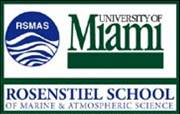 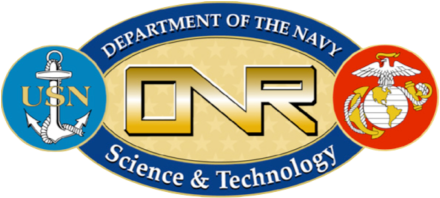 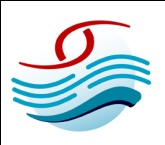 *bkerns@rsmas.miami.edu
Interdepartmental Hurricane Conference      Miami, Florida    28 February – 3 March 2011
[Speaker Notes: Acknowledge support from ONR.]
Outline
UM/RSMAS Realtime coupled modeling system

Coupled Model Forecast verification
Track and intensity
Combined track & Intensity: Cross-Along Track Intensity Error (CATIE)
Beyond track and intensity:  structure (e.g., size, asymmetry, etc.)
[Speaker Notes: A brief outline of this talk… Conventionally model verification is done in terms of track and intensity.  We’re looking at ways to go beyond track and intensity verification of high resolution coupled models.]
U.Miami Real Time Coupled Multi-Model System
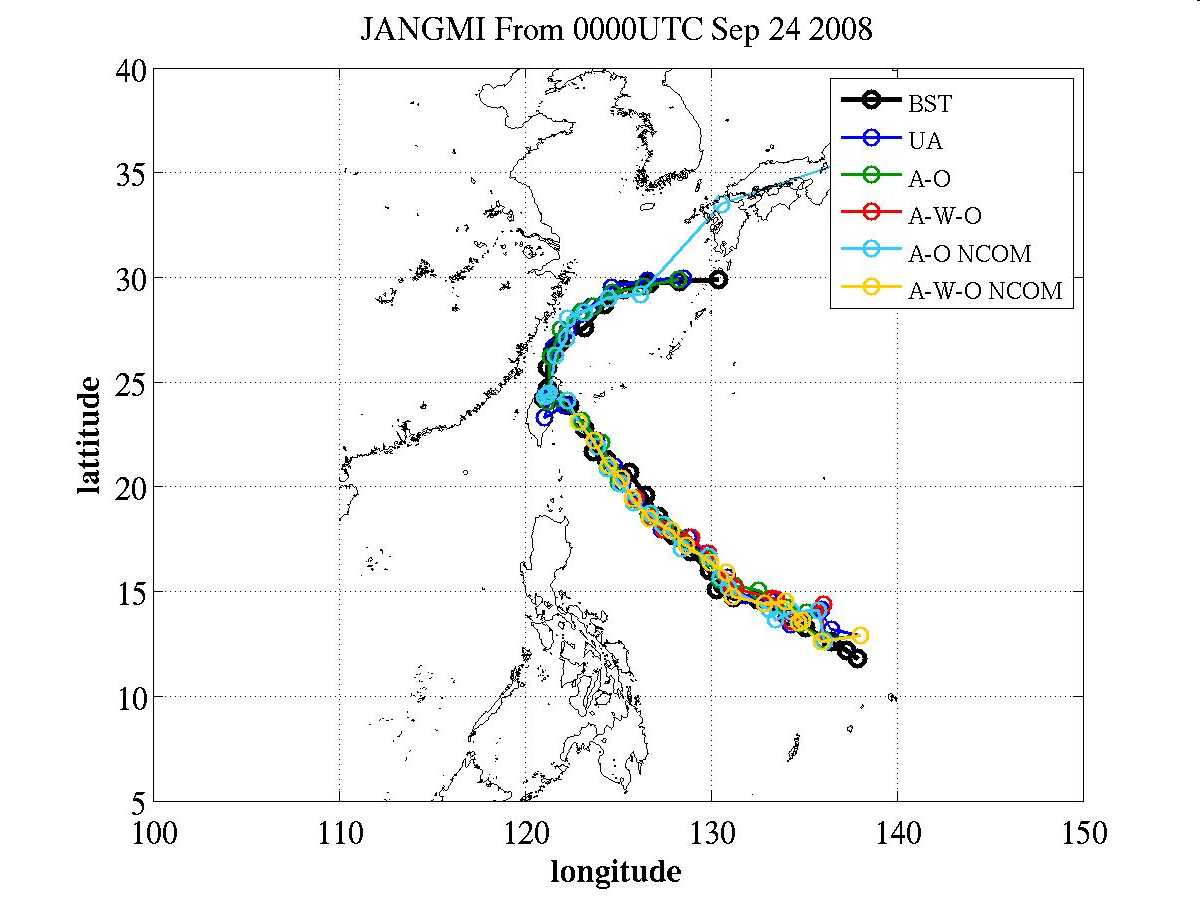 12 km
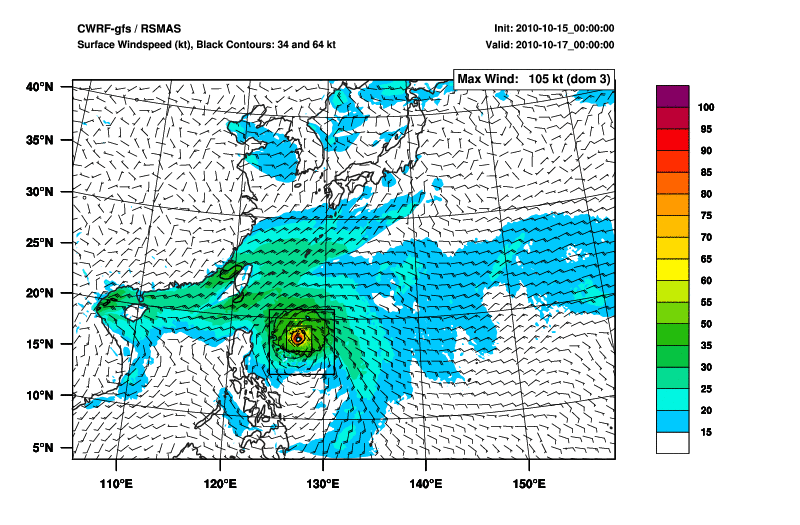 12 km
4 km
4 km
1.3 km
1.3 km
*Price et al. (1986)
[Speaker Notes: Multi model, multi model, multi model.  Real-time, real-time, real-time.  These forecasts were used for mission planning during ITOP.]
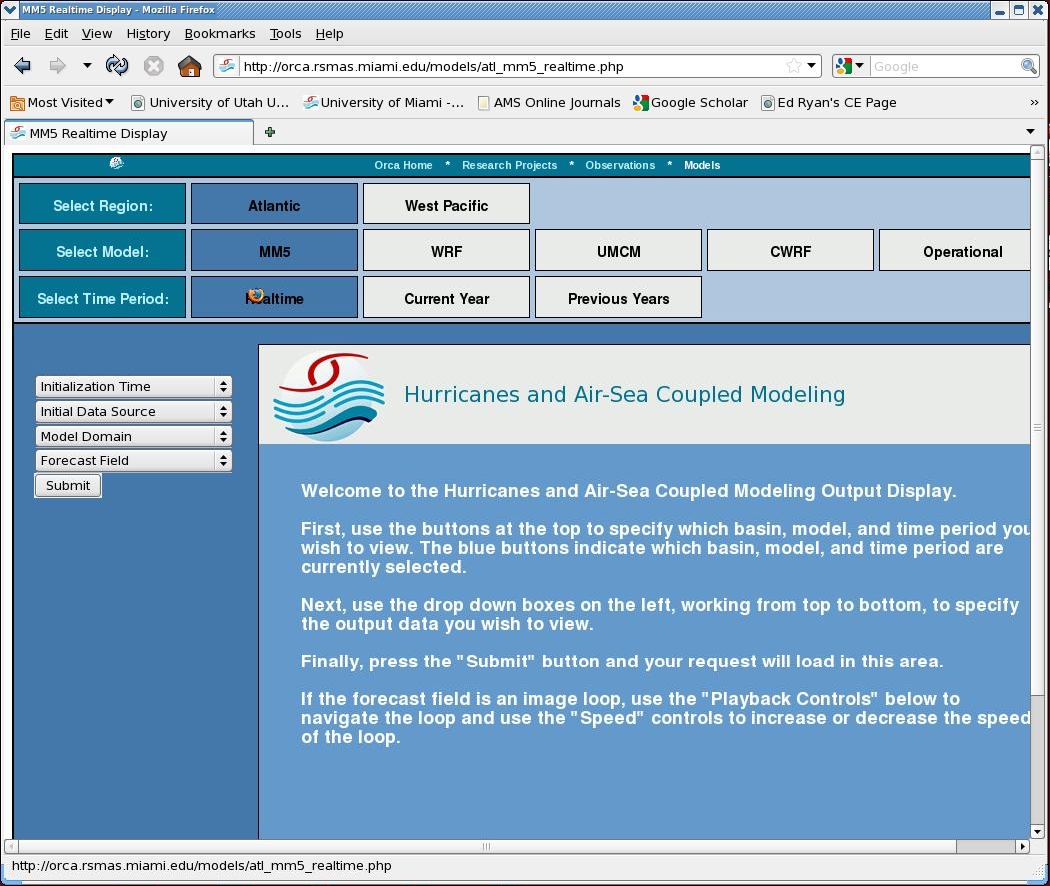 Atmosphere
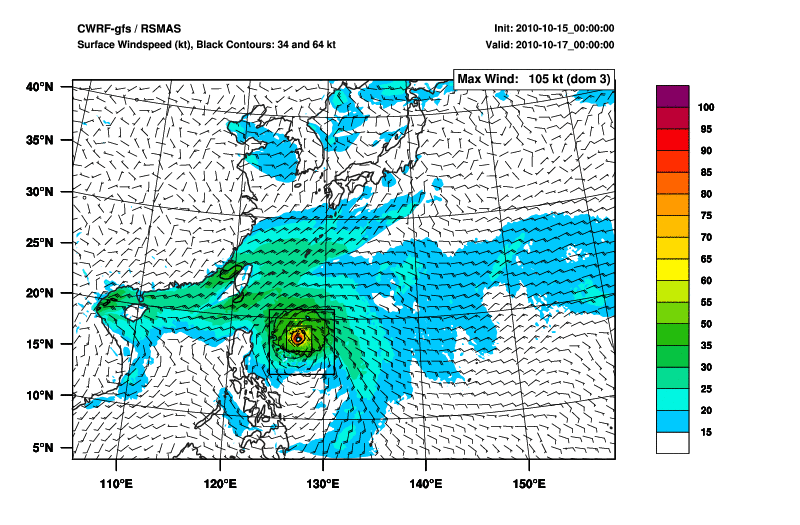 Ocean
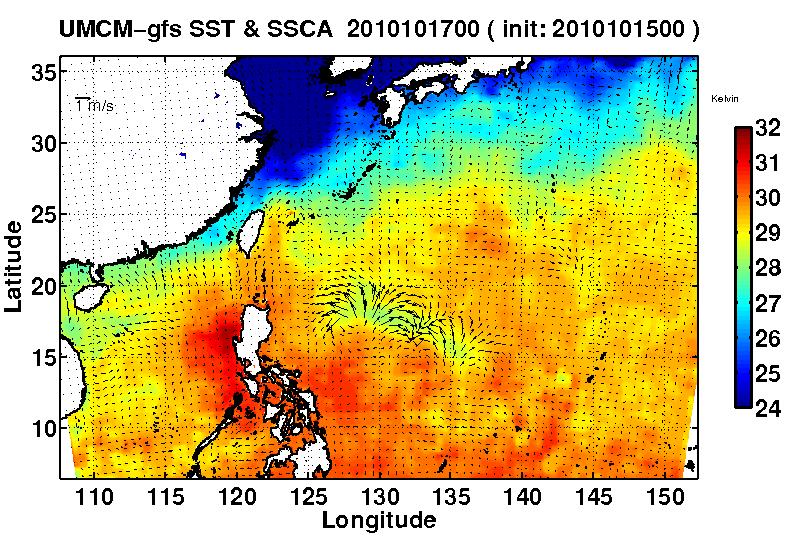 Waves
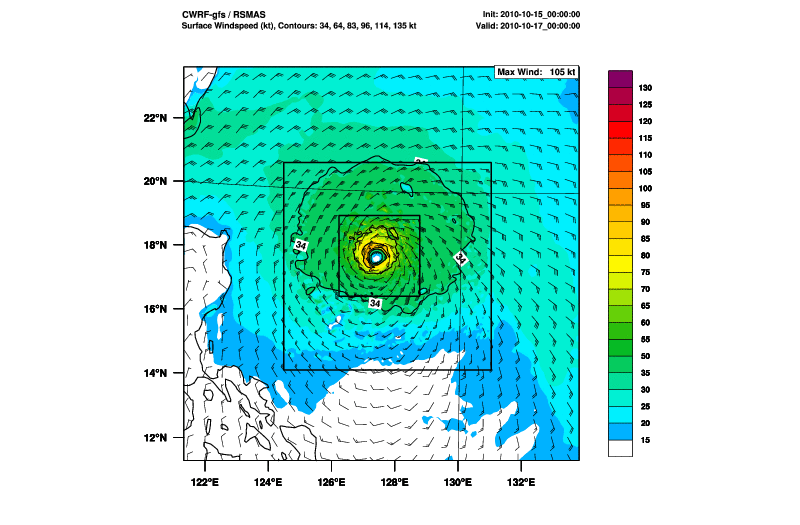 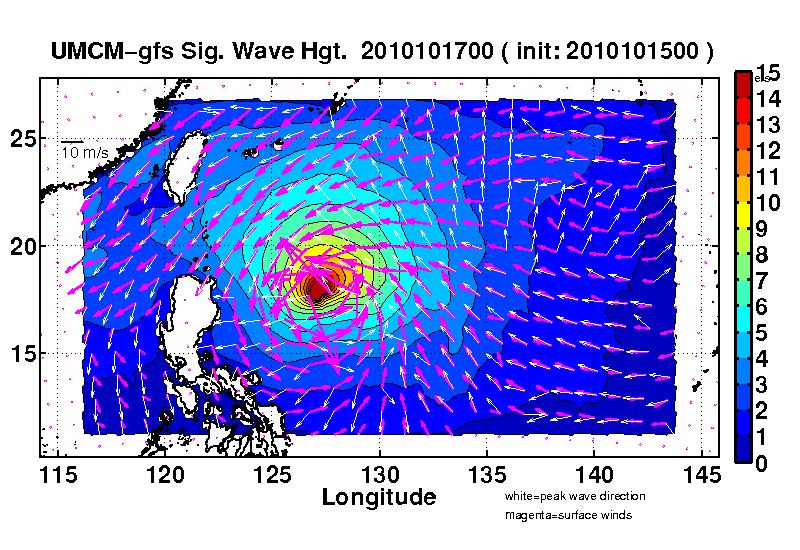 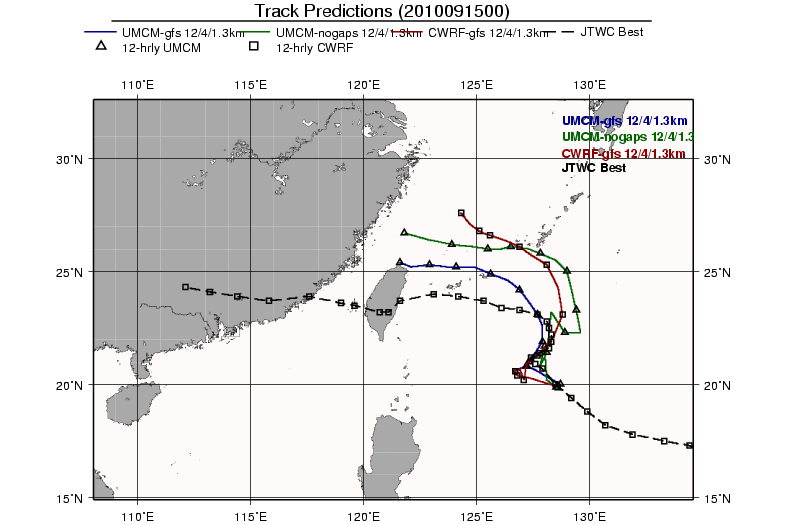 [Speaker Notes: Example of plots available in real-time as the model is running.   available on website]
Verification: ITOP Cases
*Once per day 
while storm is
in area of 
interest.
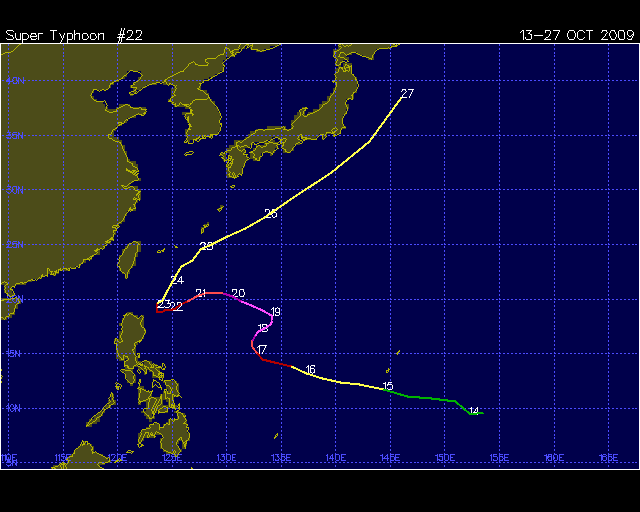 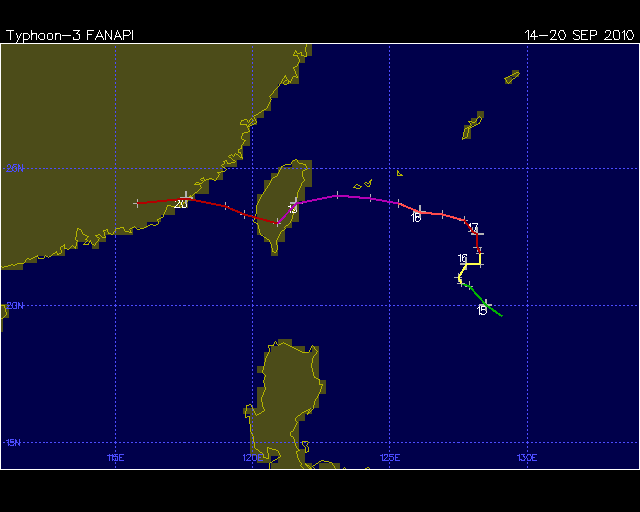 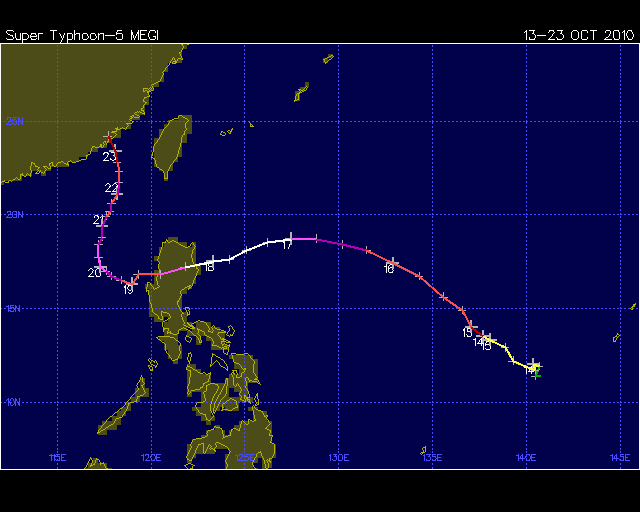 A record-breaking Cat-5
 super typhoon
S-curve
S-curve
These were CHALENGING cases!
[Speaker Notes: Focus of ITOP dry run and field phase.]
Track                      Intensity
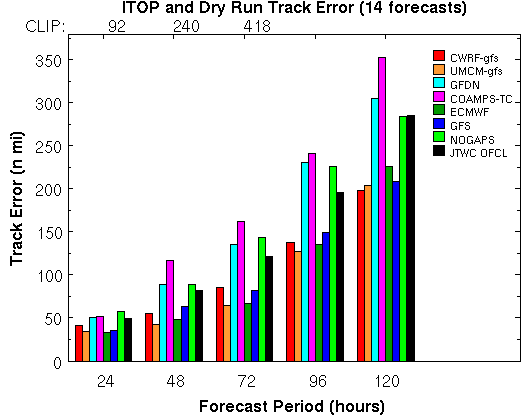 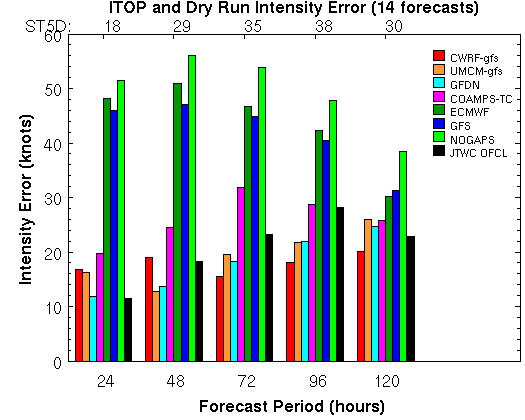 High-resolution (1.3 km) coupled models (UMCM and CWRF) improve intensity forecast significantly
 GFDN and COAMPS-TC have smaller intensity error, but larger track error compared to that of global models
[Speaker Notes: High resolution coupled models are red and brown.  JTWC official forecast in black.]
Track and Intensity
OPERATIONAL                 High-res UMCM & CWRF
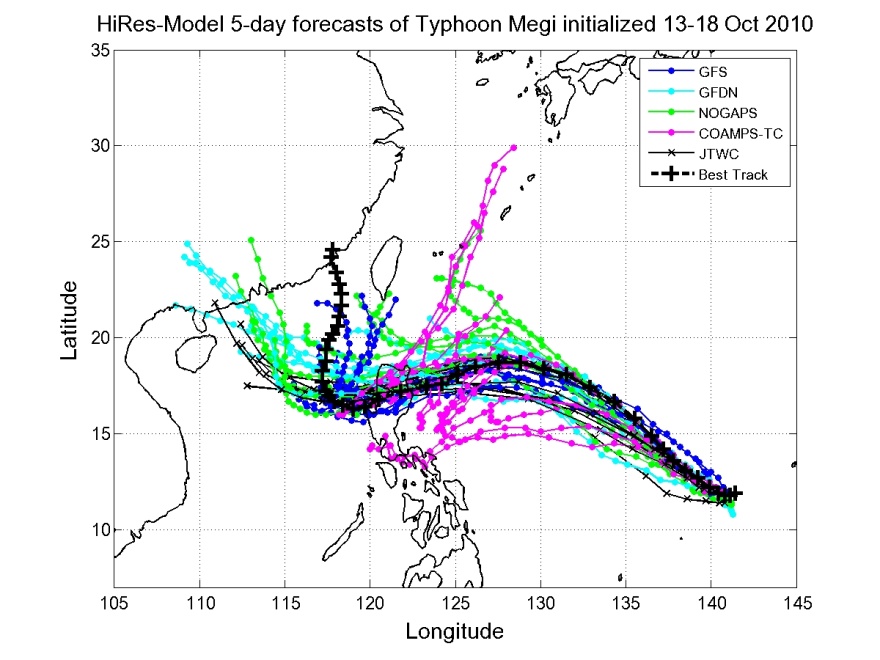 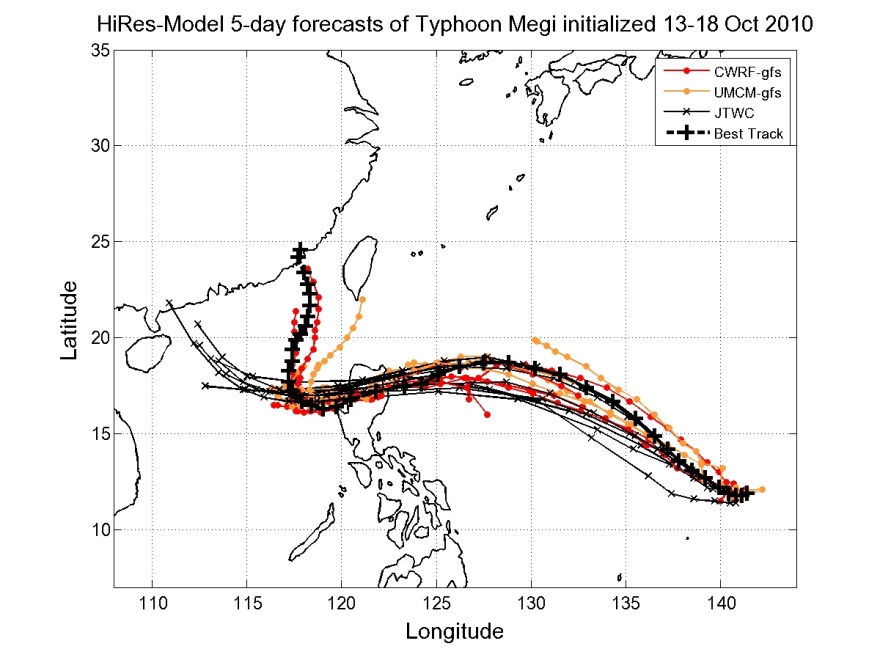 GFDN big track error
Megi
Megi
INTENSITY                 TRACK
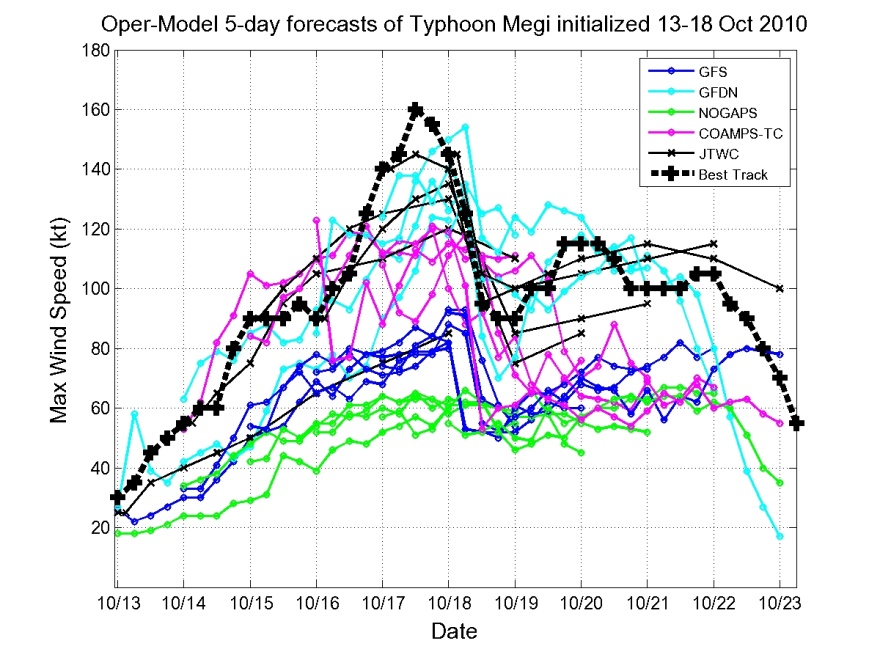 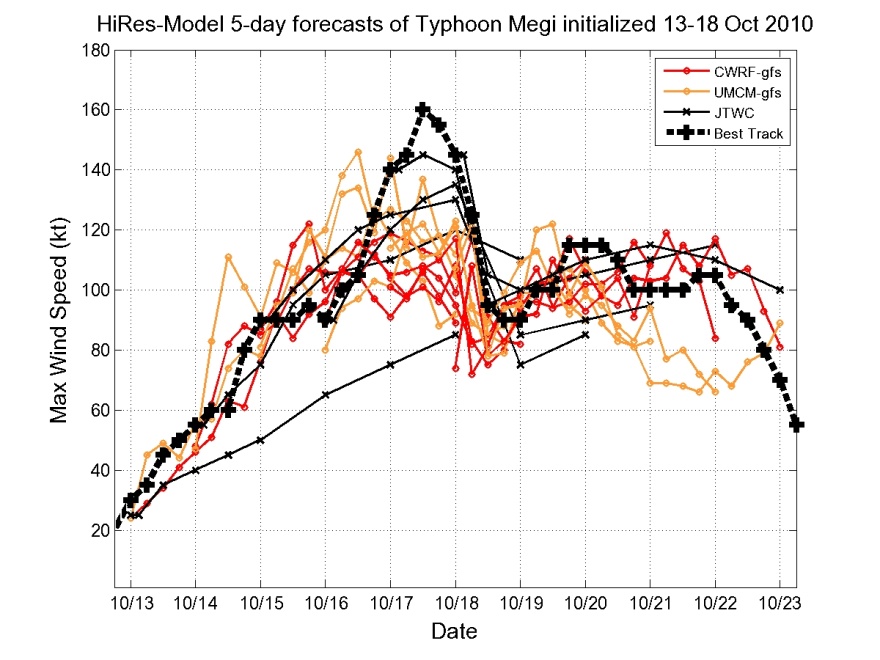 GFDN great intensity forecast
Megi
Megi
[Speaker Notes: Here is an example where the intensity error can be small, but the track error large at the same time.  You’re looking at …]
Cross/Along Track Intensity Error “CATIE”
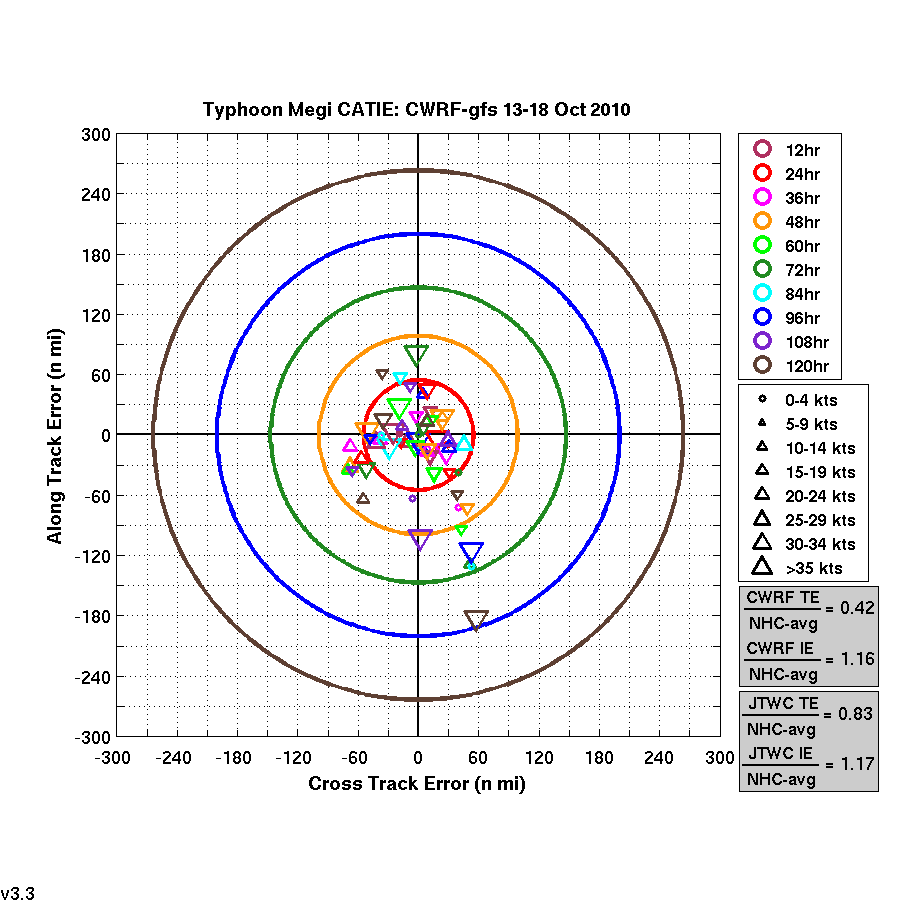 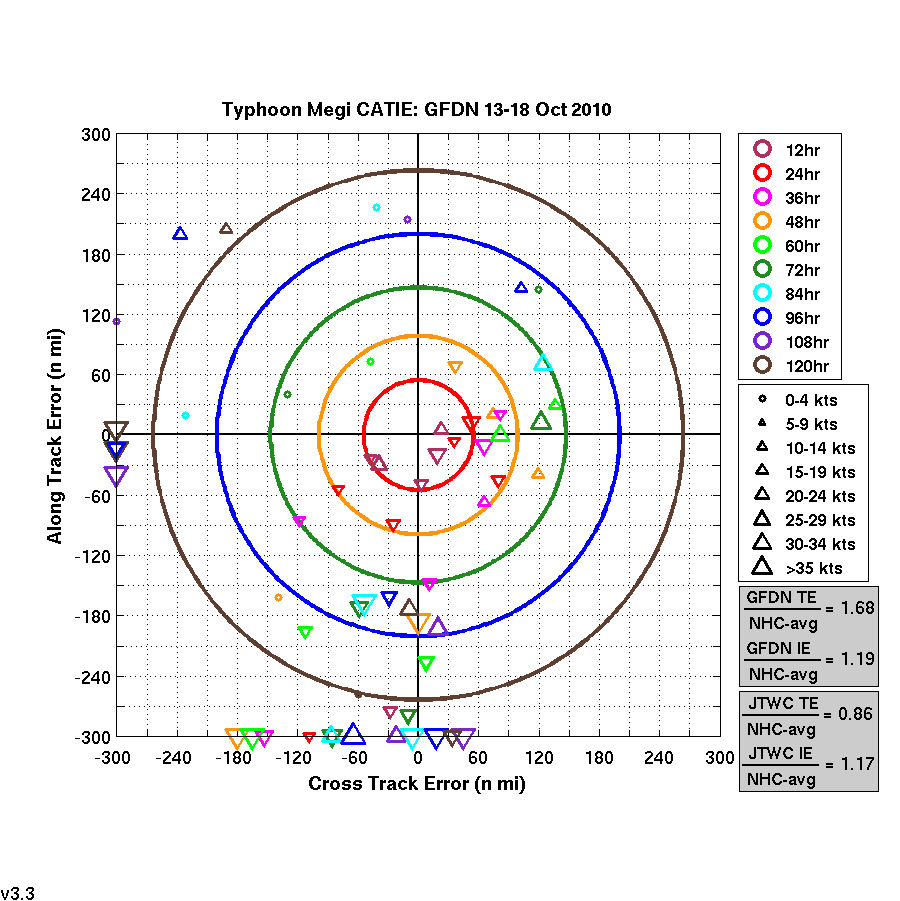 GFDN
CWRF-gfs
24 hr
48 hr
72 hr
96 hr
120hr
Along Track Error
Along Track Error
Cross Track Error
Cross Track Error
[Speaker Notes: To visualize the combination of track and intensity error, together we can use the so-called “CATIE” diagram.  There is a lot of information on these diagrams, but what you can immediately tell, is that the GFDN forecast, on the left, was very different than the high resolution coupled forecast, on the right.  Think of these diagrams as dart boards, and each forecast is a dart that you want to hit the center with.]
Cross/Along Track Intensity Error “CATIE”
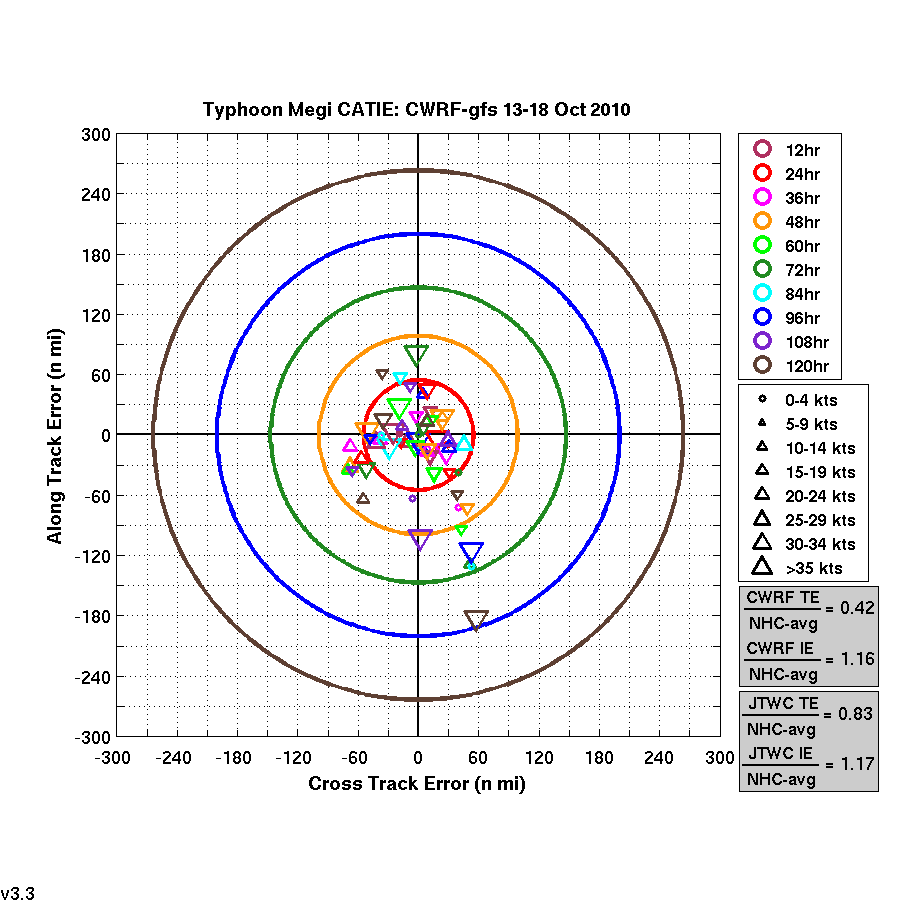 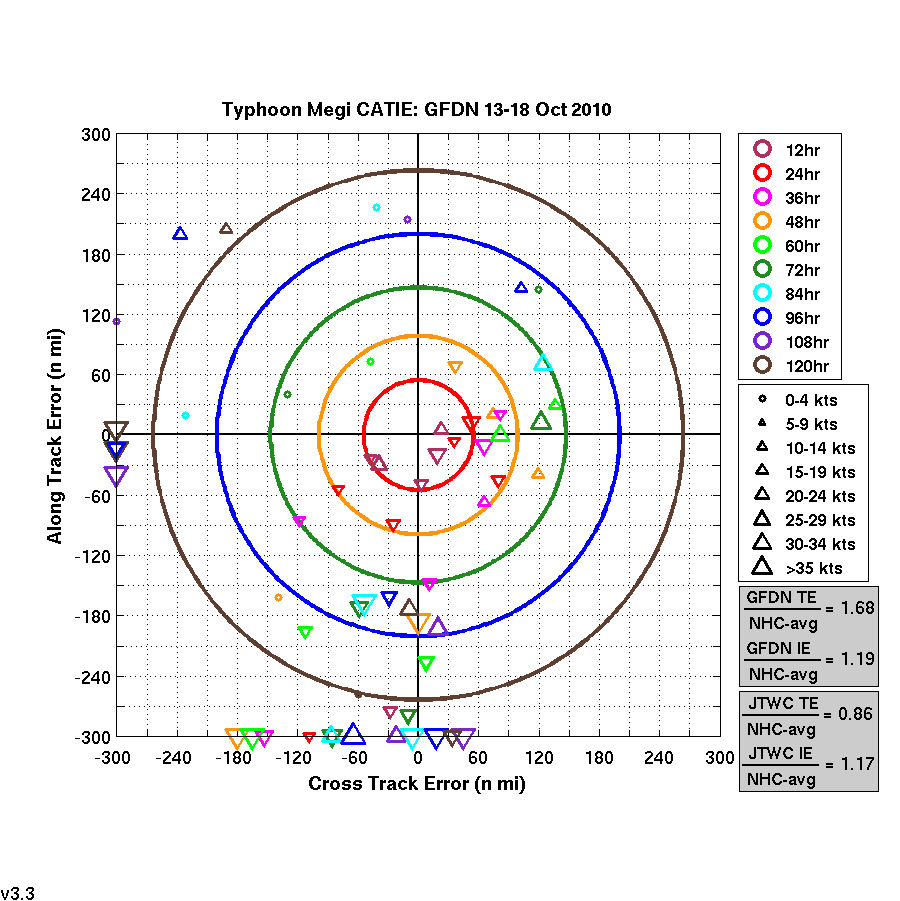 GFDN
CWRF-gfs
[Speaker Notes: I also want to point out how the cases with good intensity verification but large track errors show up.]
TC Structure: Size and Asymmetry
Comparison of dropsondes and model wind swath.
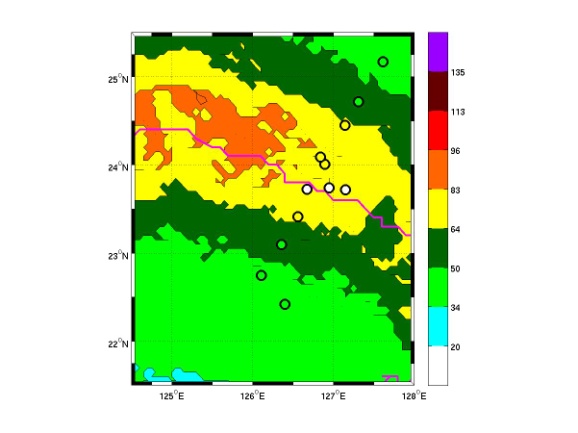 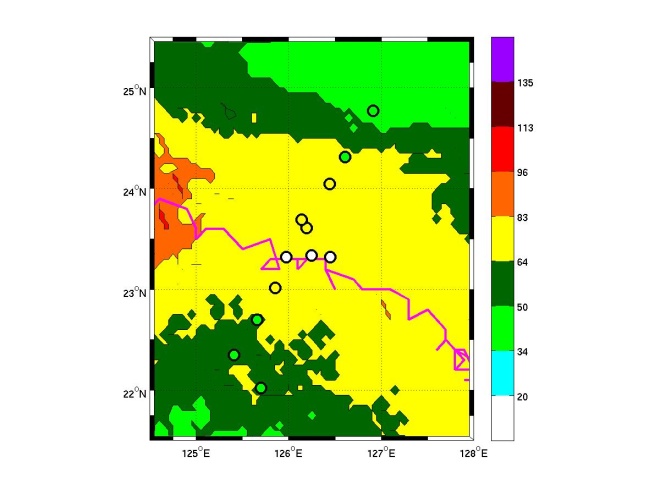 Fanapi
Fanapi
UMCM-gfs
CWRF-gfs
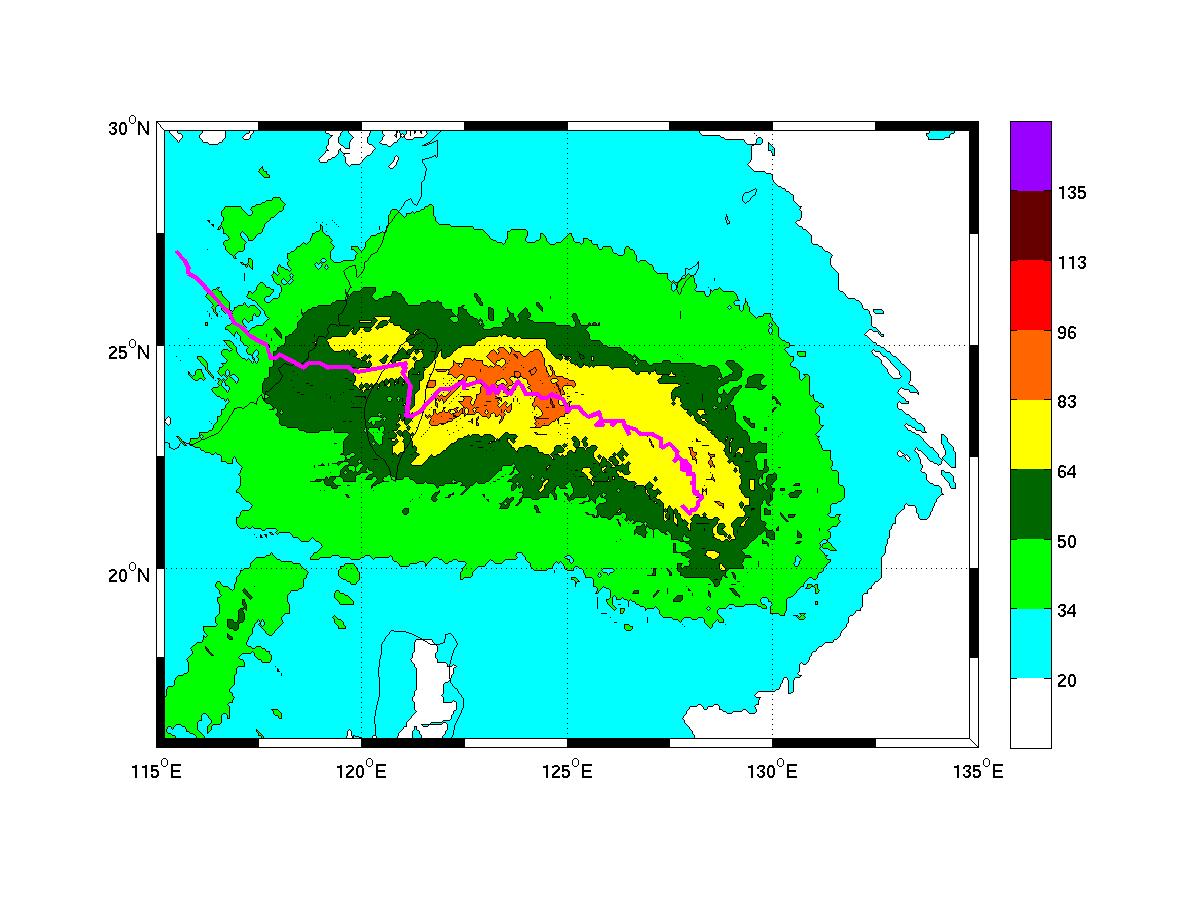 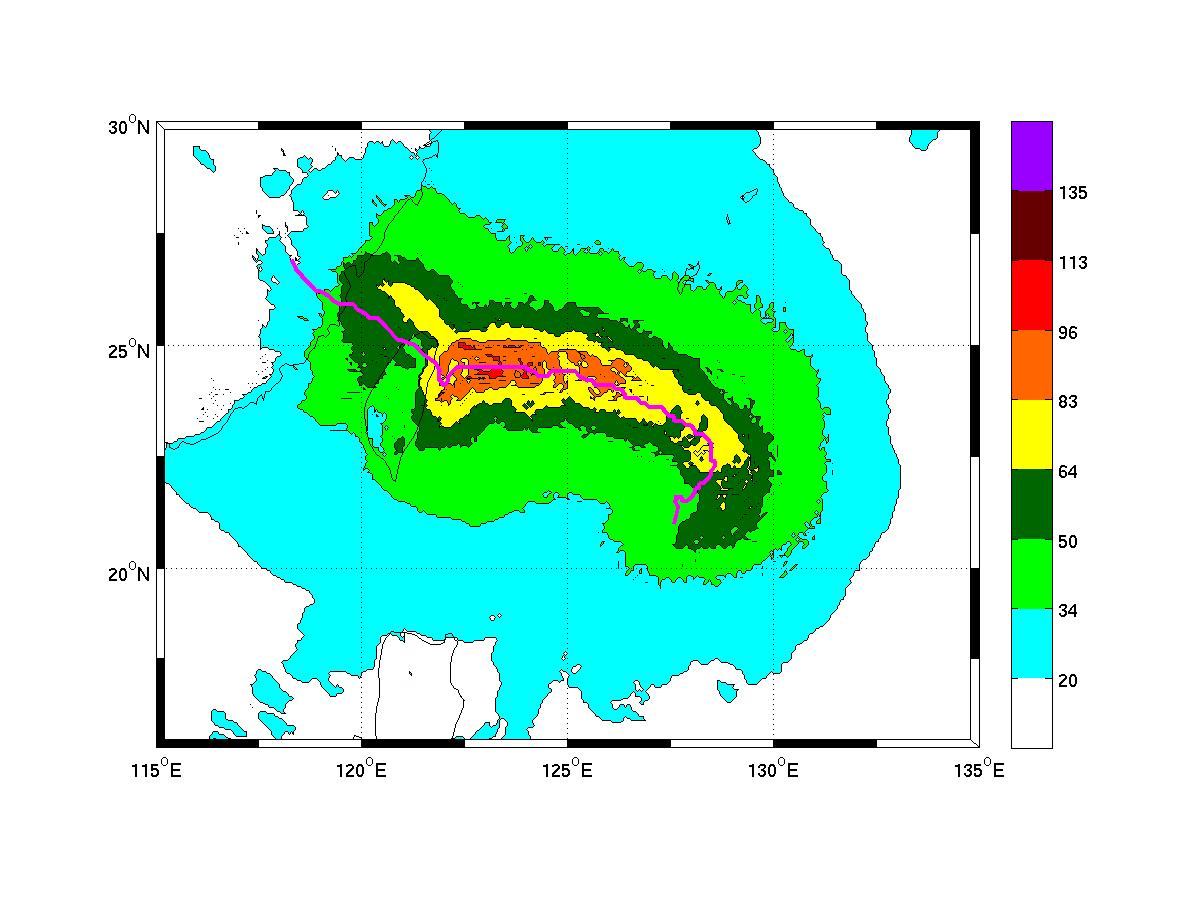 [Speaker Notes: Going beyond track and intensity, the high resolution models provide information about the wind radii and asymmetry of the storm.]
Verification of Structure: Size
Fanapi
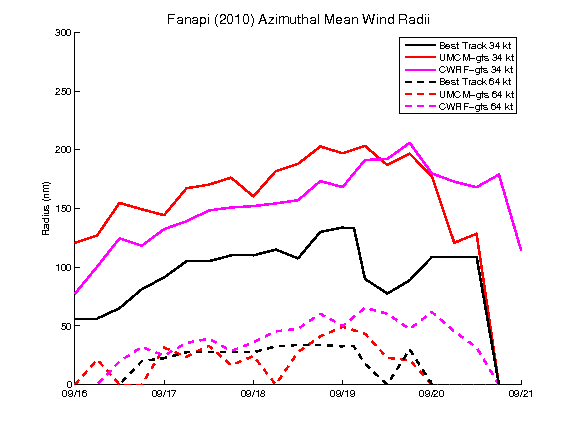 200
UMCM-gfs
Radius (nm)
UMCM-gfs
100
BEST
9/16
9/17
9/18
9/19
9/20
9/21
Hurricane wind radii are near the best track estimates, but not gale radii.
Details of the wind field can affect ocean response.
[Speaker Notes: Looking at the storm size another way, this plot compares the best track wind radii with the model wind radii.  The oval is the time that the cold wake was being produced.]
Verification: (Cold Wake)
UMCM-gfs
CWRF-gfs
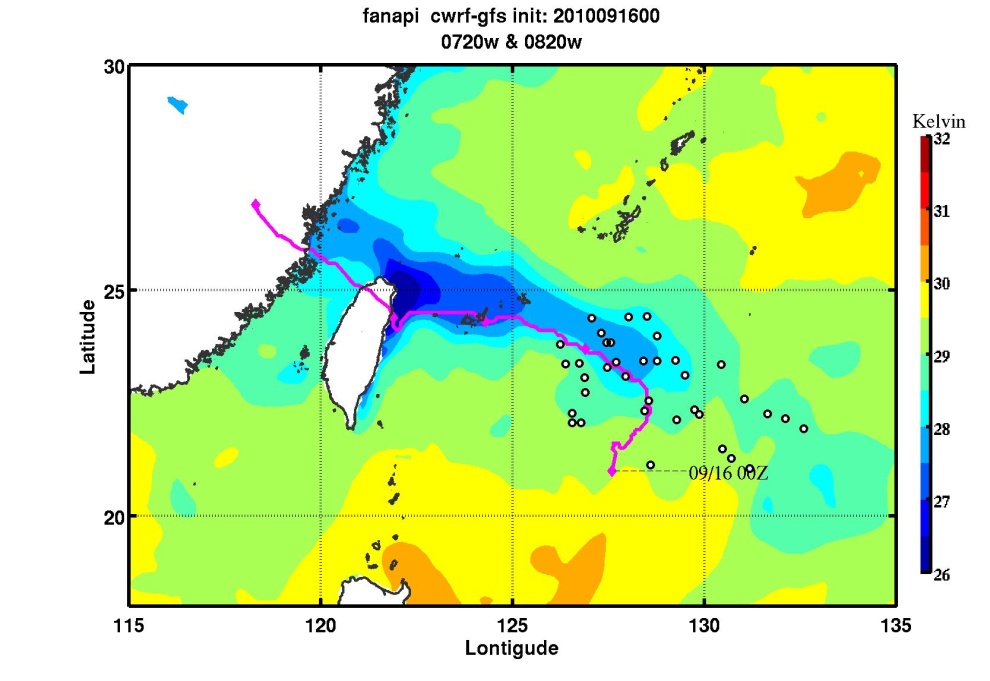 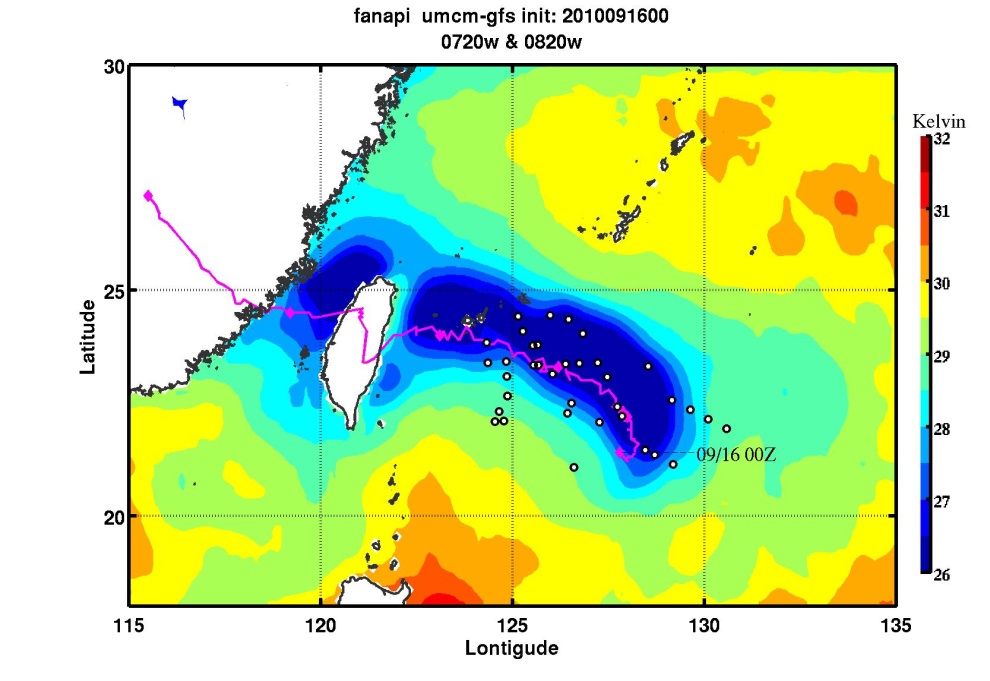 Satellite SST
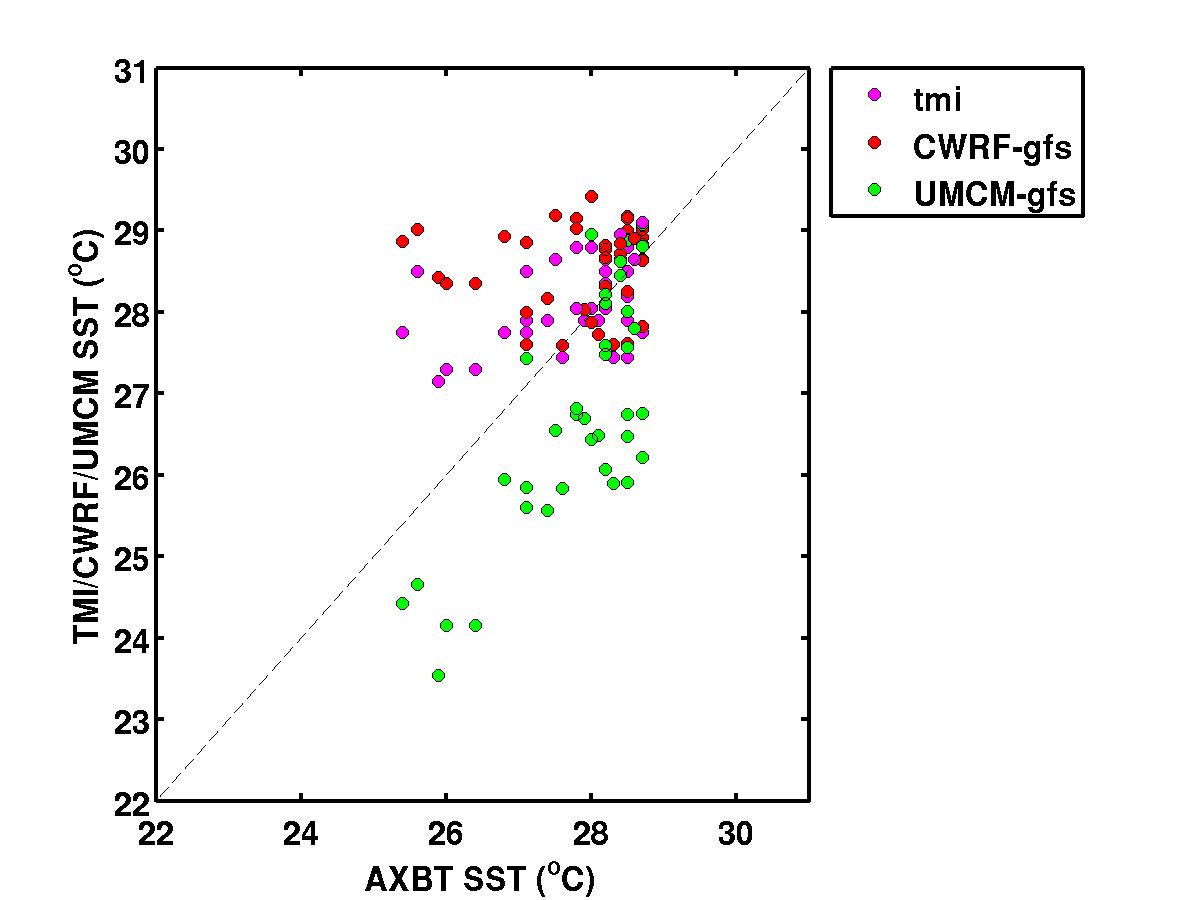 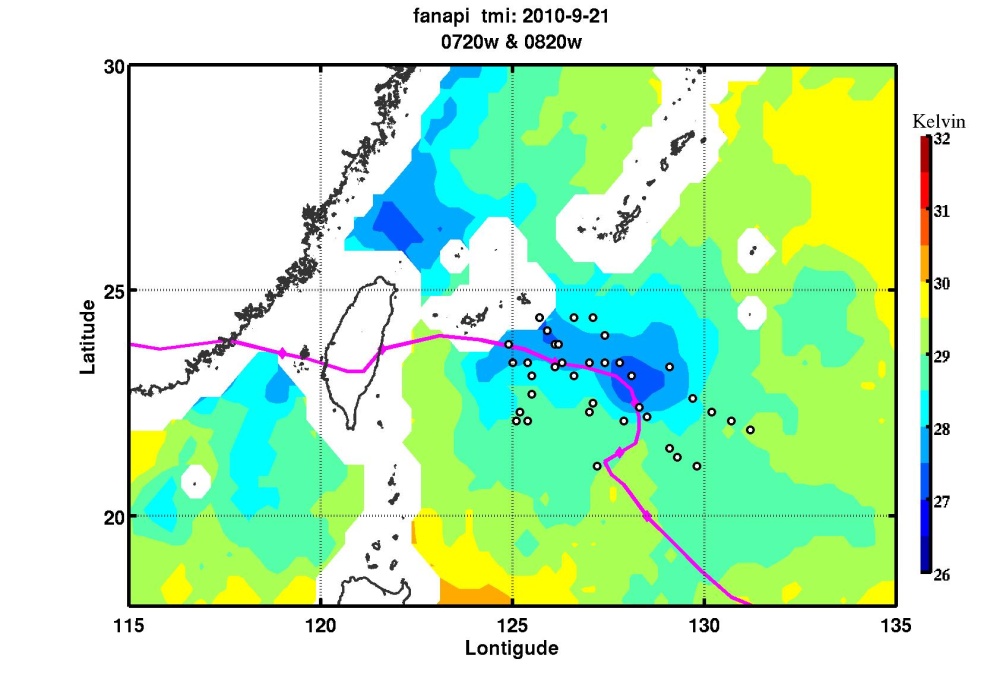 SATSST
[Speaker Notes: Finally, the coupled model provides information about the cold wake.  These plots of SST show the model-produced cold wake on top and SST cold wake on the lower left.  UMCM-gfs too strong.]
Summary
High-resolution coupled atmosphere-ocean-wave model forecasts were made in real-time in support of the ITOP field campaign.
Track and intensity errors of the high-res coupled models for the 3 typhoons compare favorably with the operational models and the official JTWC forecast.
The “CATIE” diagram is used to visualize/verify track and intensity errors concurrently.
ITOP provides a unique, coupled data set for evaluation and verification of the high-res coupled model forecasts of TC structure, air-sea fluxes, and upper ocean properties.